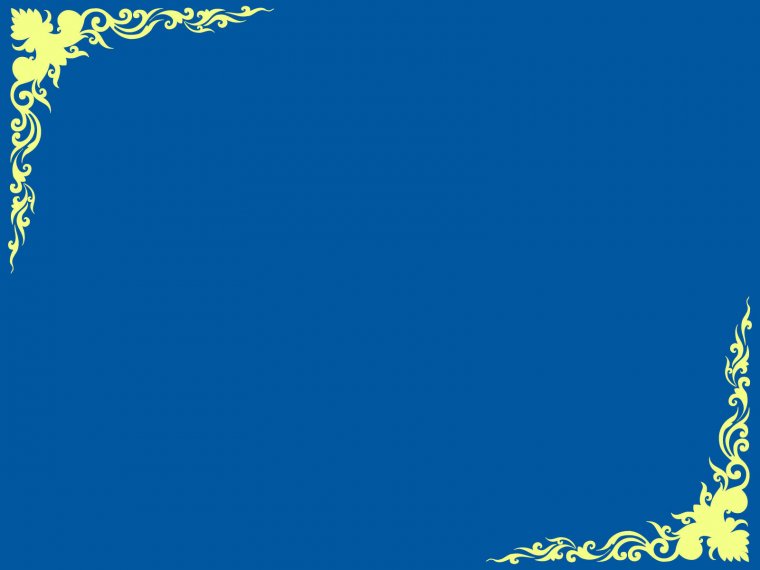 ИТОГИ  КОНКУРСА  ХУДОЖЕСТВЕННОГО  ЧТЕНИЯ В НОМИНАЦИЯХ
«Самое эмоциональное исполнение»
«Самое искреннее исполнение»
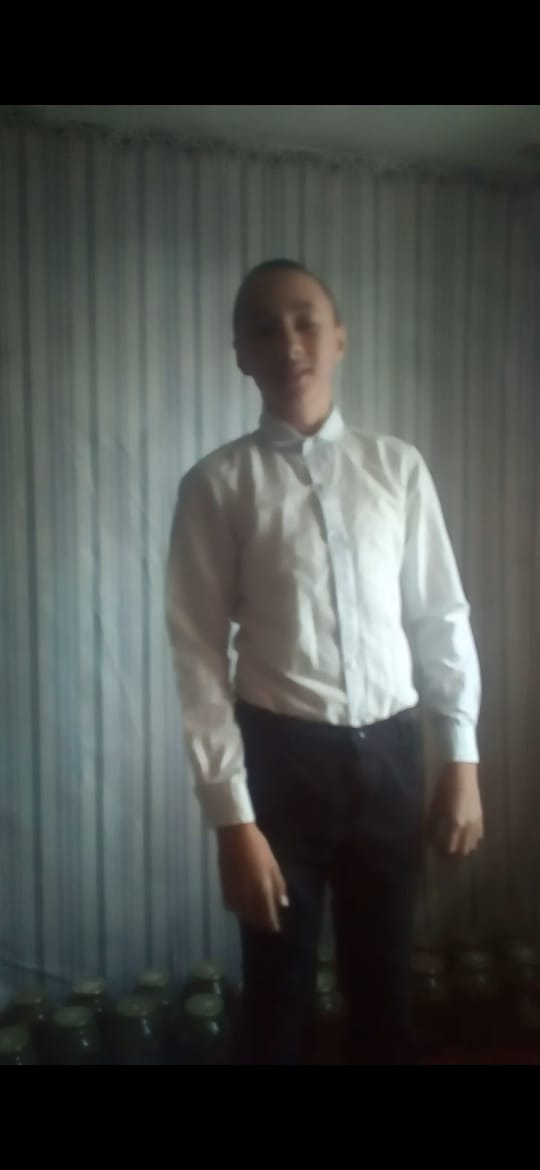 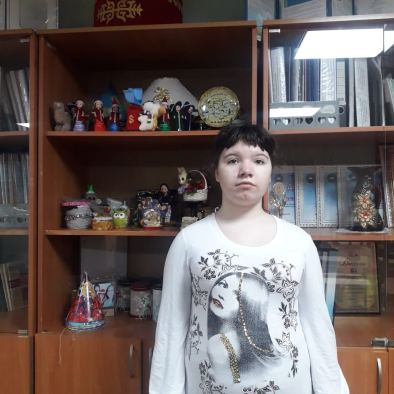 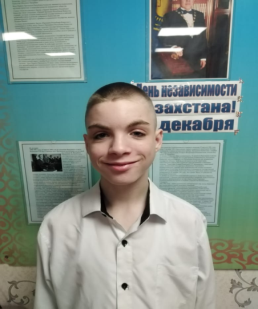 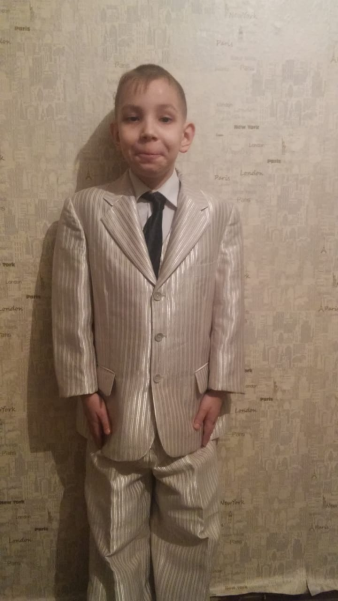 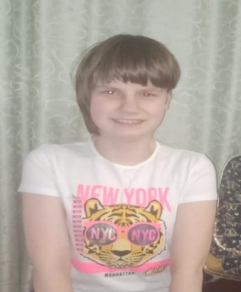 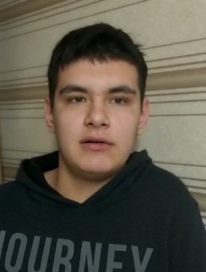 Александров Данил
Моргун Алексей
Кищенко  Милана
Гебель Андрей
Гулевский 
Вадим
Сазонова Дарья
«Самое жизнерадостное исполнение»
«Творческий подход к исполнению»
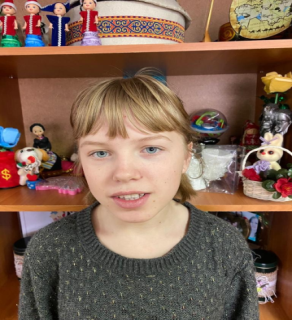 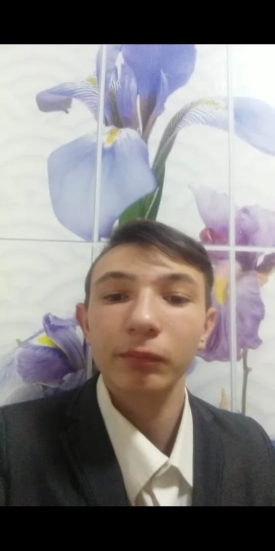 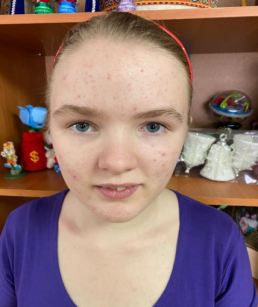 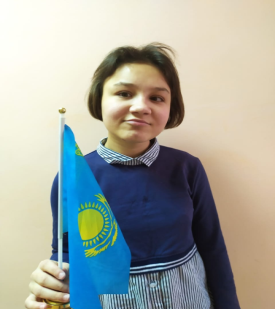 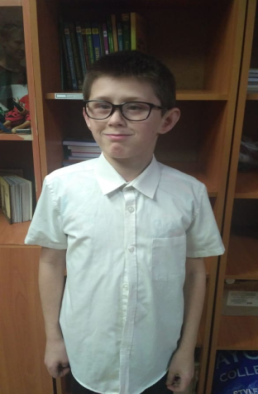 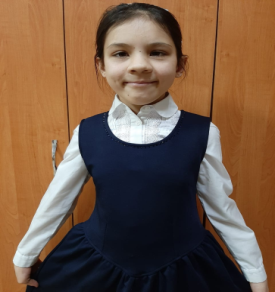 Якунина Вера
Брынза Александр
Кнырь Альбина
Колесников Иван
Бут Алиса
Валиева Зарина
«Исполнительский   талант»
«Самое душевное исполнение»
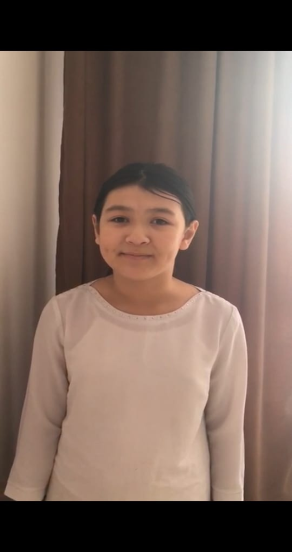 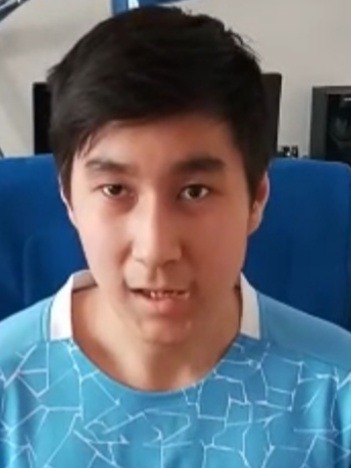 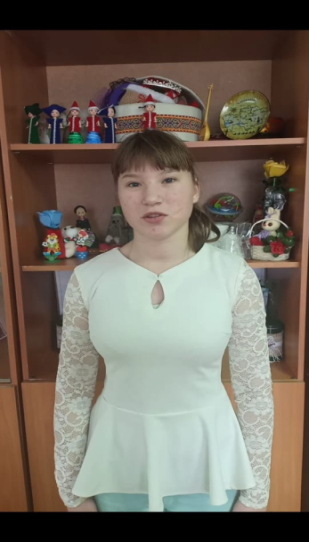 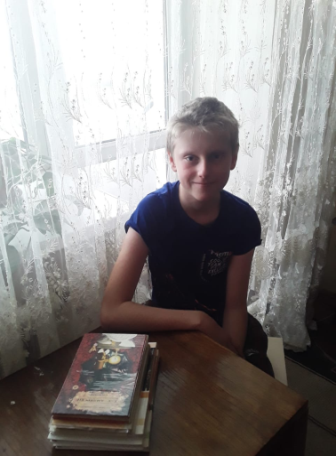 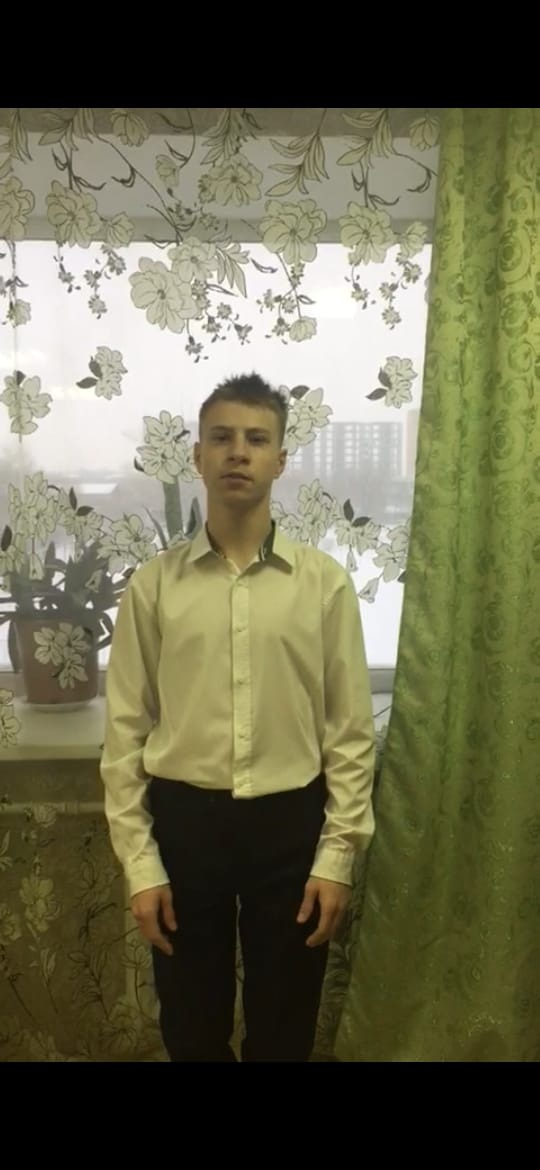 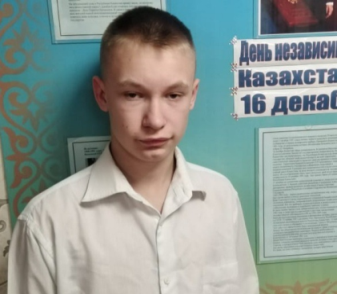 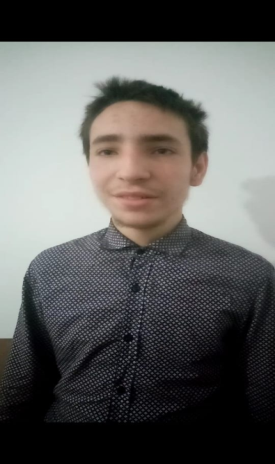 Александров Юрий
Туринцев Виктор
Елтай Саида
Суматохина Зарина
Нурмуканов Акжан
Штанько Владимир
Фраш Александр
«ҚҰТТЫҚТАЙМЫН!